Future of Society
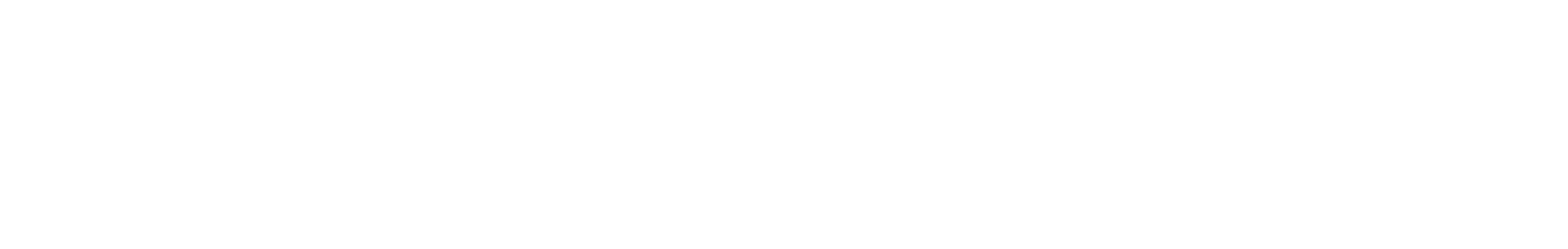 Simeon Ananou, Vice President and Chief Information Officer
Responsible for all areas of Information Technology Services, including Educational Technology, Client Support Services, Enterprise Application Services, Enterprise Infrastructure Services, Information Security, and Research IT.
Education is Power
Doctor of Education, Administration and Leadership Studies, IUP, 2014

Master of Business Administration, Computer Information Systems, Baker College, 2003

Bachelor of Arts, International Relations, The Ohio State University, 2001
Things Employers Look For
Critical thinking and problem-solving

Excellent ‘soft skills’

Internships and other hands-on experience

Appreciation for transactional and analytic systems
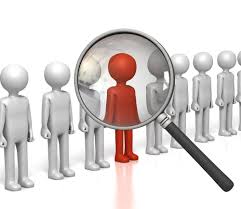 Skills to Showcase
Flexibility, adaptability and creativity

Ability to work with people   

Diversity and cultural competence   (Geert Hofstede)

Changing technologies and work environments
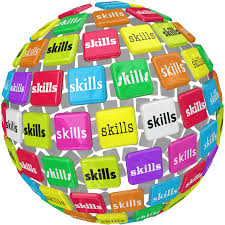 Questions